1
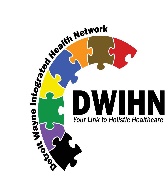 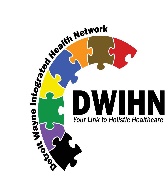 Dignity and Respect
RRAC presentation provided by the 
Office of Recipient Rights Training Department
March 4, 2024
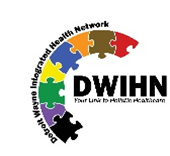 Treatment with dignity and respect is a right of all of our members when they receive mental health services. A member’s right to be treated with dignity and respect can be found in the Michigan Mental Health Code Section 1708(4) which states, “A recipient has the right to be treated with dignity and respect.” Dignity and respect are a very important part of any service that is provided to our members or their family members.
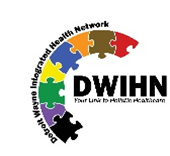 Treatment with Dignity and Respect means: 

Treat the member as someone who is worthy of your special regard.
 
Value and honor who they are just the way they are and the way they are not.
 
Respect their cultural ways of being, religious beliefs, and the choices they make for their life.
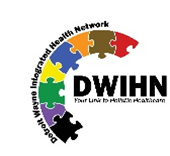 Treating someone with dignity and respect shows up in the way you speak to the member: 

Use the name they want used.

Be mindful of the words used or your tone of voice. 

Watch your body mannerisms, facial expressions, and how you touch or don’t touch someone.
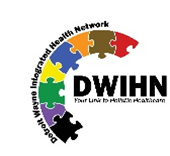 Remember:

Being a recipient of mental health services does not make our members a lesser person who can be treated with disregard.

Ultimately, treatment with dignity and respect is defined from the member’s point of view.
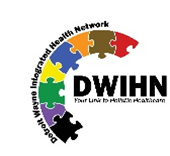 Corrective Action
When a violation occurs, the action taken may be…
Remediation -“resolves something” or
Prevention –actions taken to stop future violations before they can happen. 

Corrective action for Dignity & Respect may need to accomplish one or both of these actions.
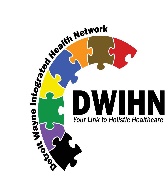 Questions?
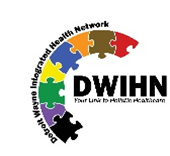 Thank you for taking care of our community.